CHỦ ĐỀ 13
LÀM QUEN VỚI YẾU TỐ THỐNG KÊ, XÁC SUẤT
BÀI 65:
BIỂU ĐỒ TRANH
Tiết 2 – Luyện tập
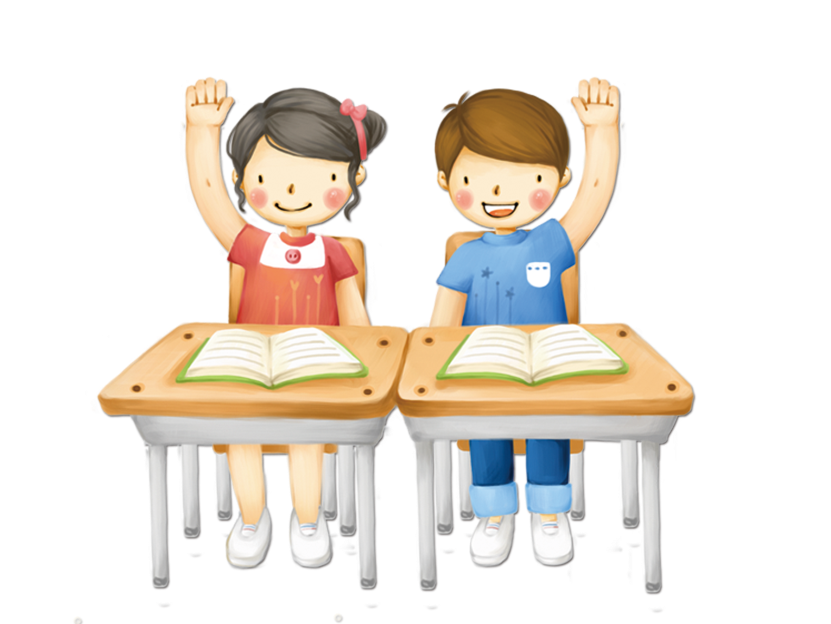 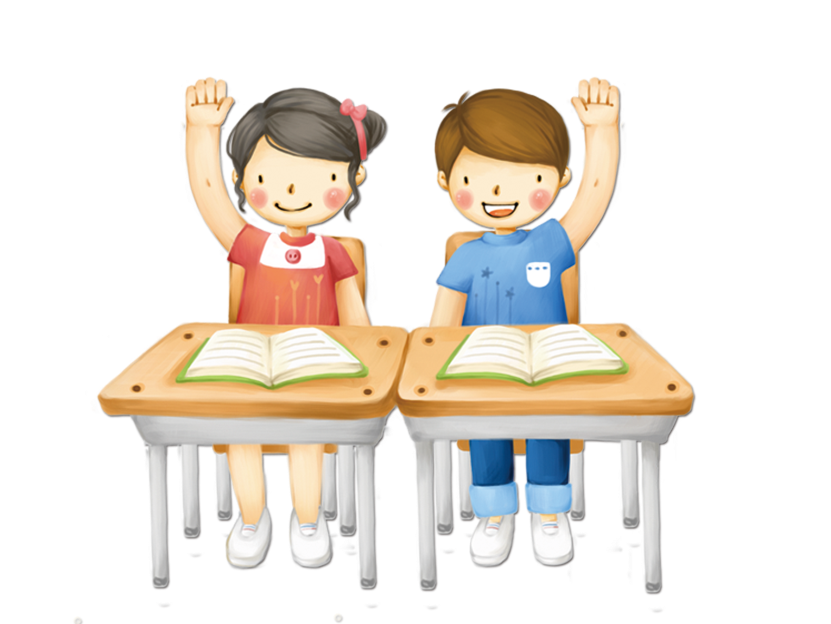 Trang 104
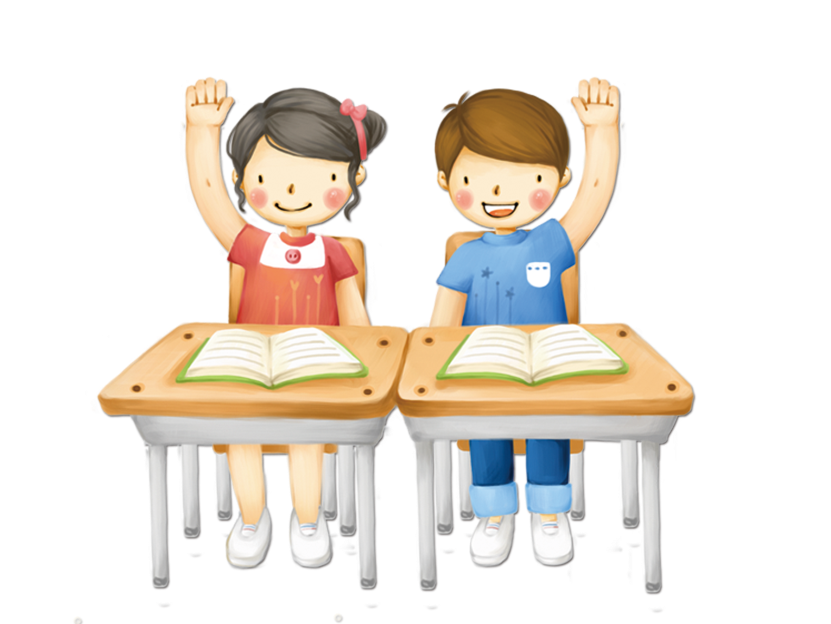 YÊU CẦU CẦN ĐẠT
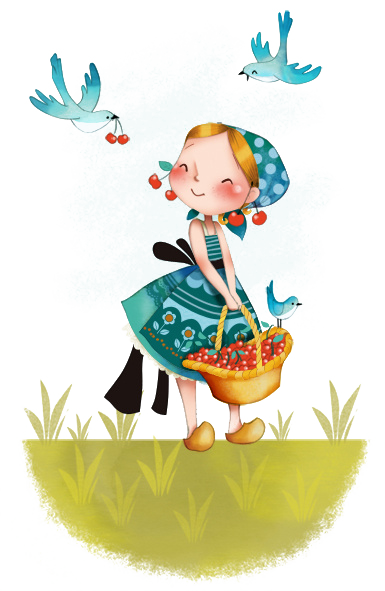 1
Củng cố, nhận biết, đọc, mô tả, nhận xét (đơn giản) số liệu của biểu đồ tranh.
2
Biết biểu thị các con vật, đồ vật theo đơn vị khái quát hơn như chấm tròn, bó que tính… khi kiểm đếm số liệu dựa vào biểu đồ tranh.
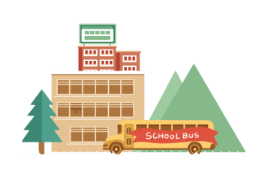 LUYỆN TẬP
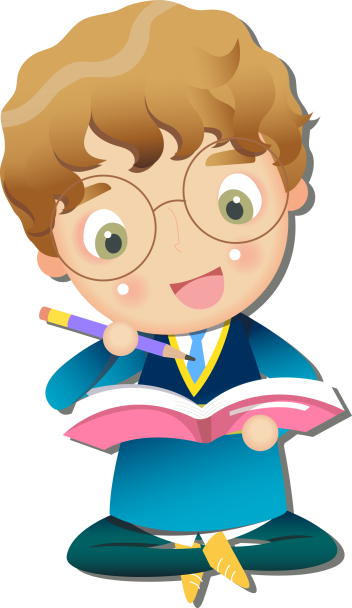 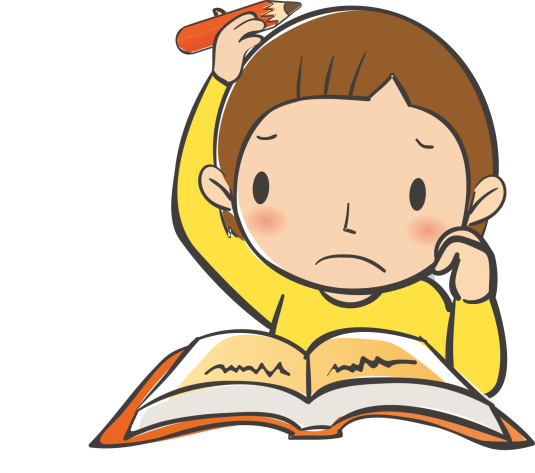 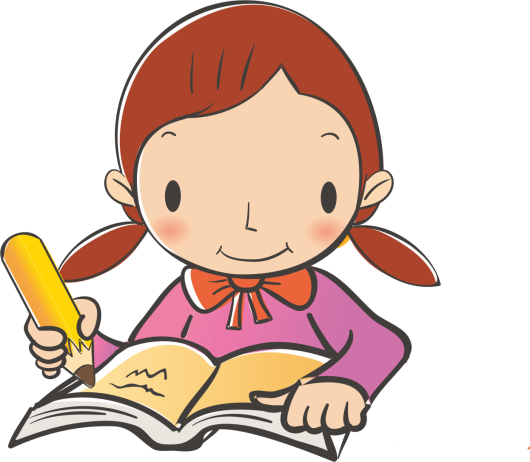 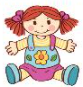 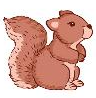 1
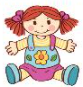 Cho biểu đồ sau:
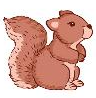 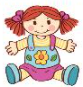 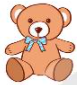 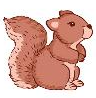 SỐ BÚP BÊ VÀ THÚ BÔNG TRONG HỘP ĐỒ CHƠI
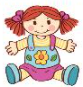 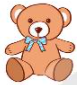 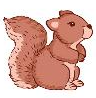 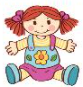 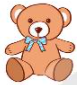 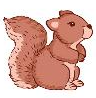 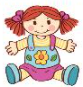 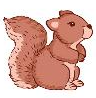 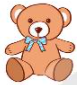 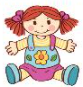 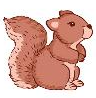 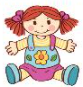 Cho biểu đồ sau:
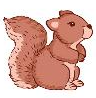 1
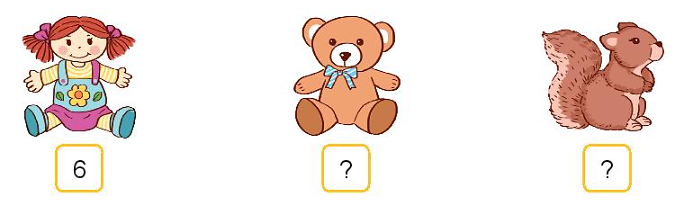 Số  ?
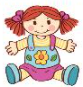 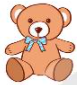 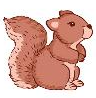 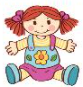 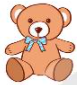 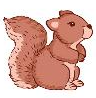 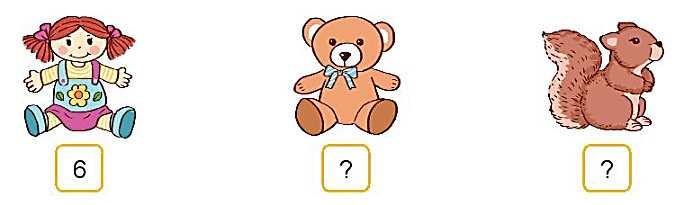 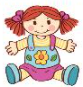 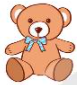 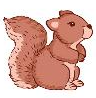 6
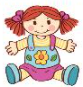 4
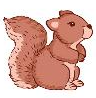 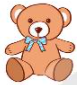 b. Số búp bê bằng số thú bông
 loại nào?
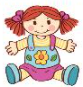 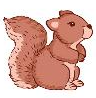 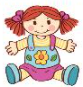 Cho biểu đồ sau:
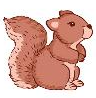 1
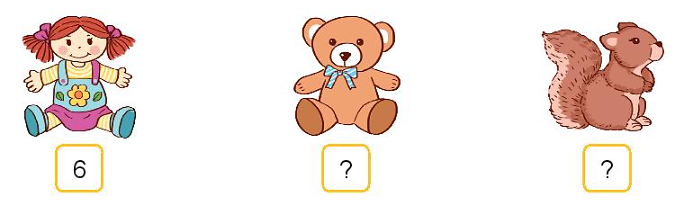 Số  ?
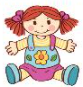 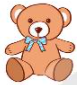 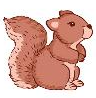 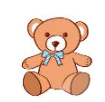 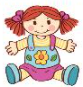 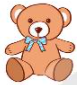 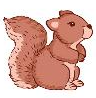 6
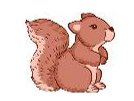 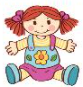 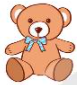 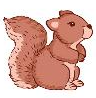 4
6
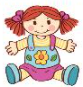 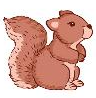 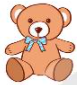 b. Số búp bê bằng số thú bông
 loại nào?
Sóc bông
Biểu đồ sau biểu thị số gà, số ngỗng, số vịt có trên sân:
2
Quan sát biểu đồ rồi trả lời câu hỏi.
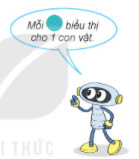 a, Con gà nhiều nhất.
Con ngỗng ít nhất.
b, 

c, Số gà nhiều hơn số ngỗng là 3 con
Số ngỗng ít  hơn số vịt là 1 con
a, Con vật nào nhiều nhất ?
Con vật nào ít nhất ?
b, Mỗi loại có bao nhiêu con?

c, Số gà nhiều hơn số ngỗng mấy con?
Số ngỗng ít hơn số vịt mấy con?
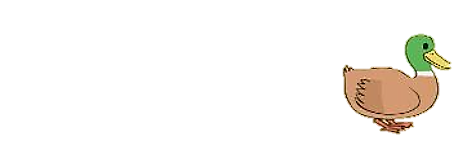 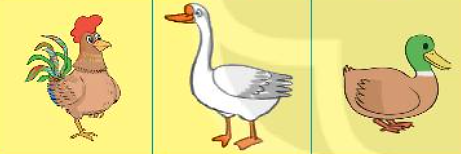 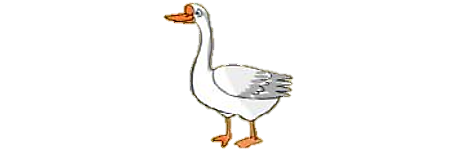 8
5
6
SỐ QUE TÍNH TRONG MỖI HỘP
3
Quan sát biểu đồ rồi trả lời câu hỏi.
Mỗi      gồm 10 que tính.
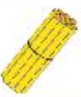 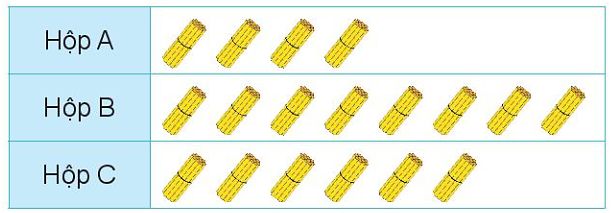 40
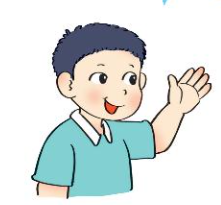 80
60
a, Mỗi hộp có bao nhiêu que tính?
b, Hộp nào có nhiều que tính nhất? 
    Hộp nào có ít que tính nhất?
Hộp B có nhiều que tính nhất
Hộp A có ít que tính nhất
YÊU CẦU CẦN ĐẠT
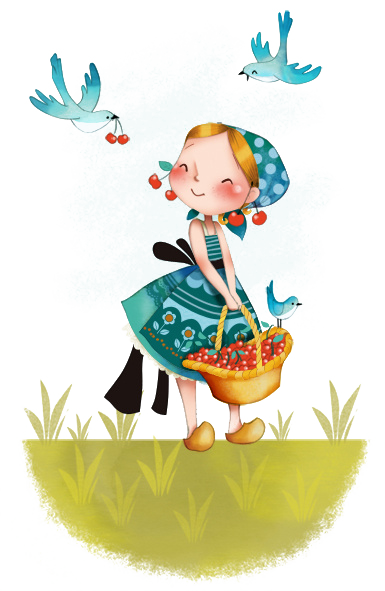 1
Củng cố, nhận biết, đọc, mô tả, nhận xét (đơn giản) số liệu của biểu đồ tranh.
2
Biết biểu thị các con vật, đồ vật theo đơn vị khái quát hơn như chấm tròn, bó que tính… khi kiểm đếm số liệu dựa vào biểu đồ tranh.
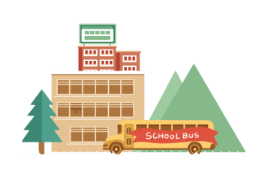 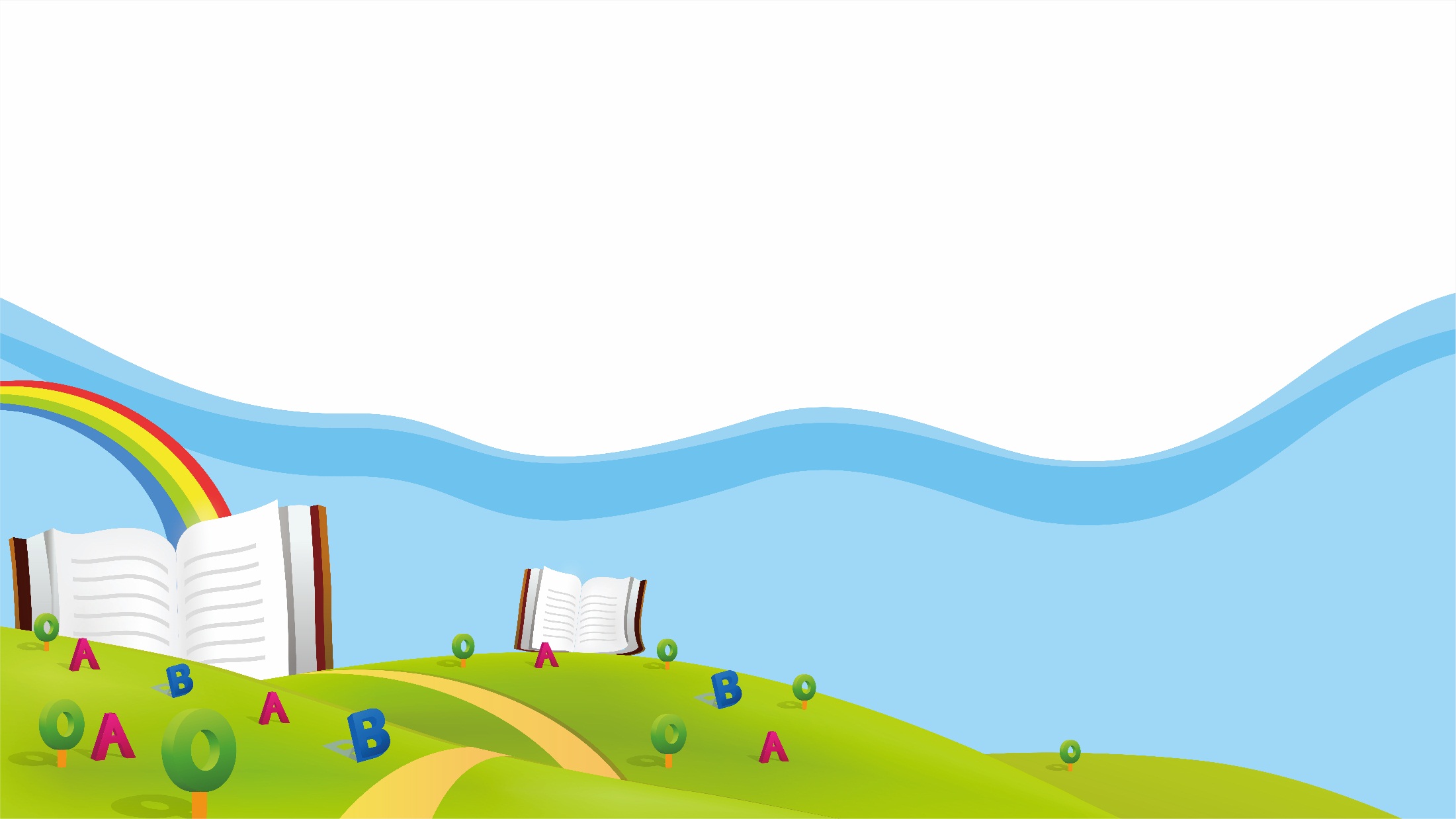 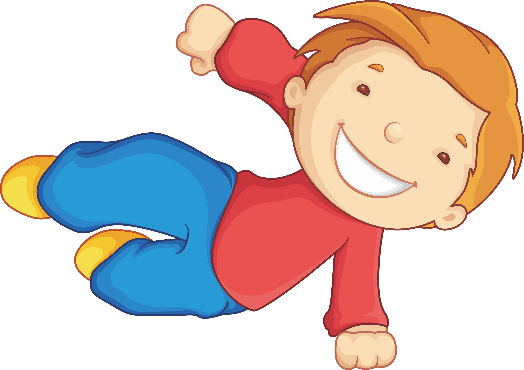 TẠM BIỆT CÁC CON!
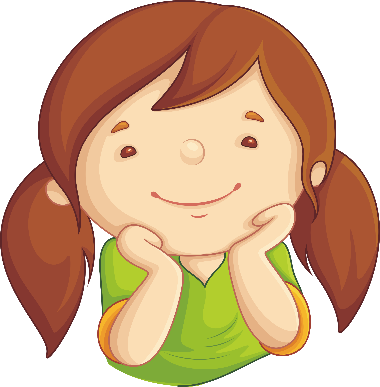 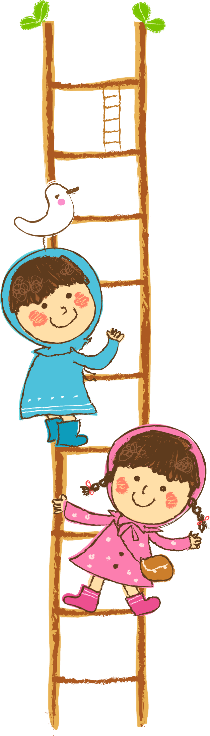 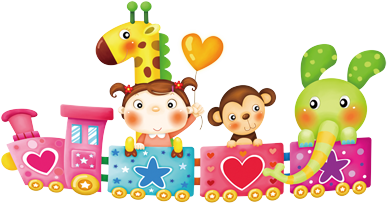